Thứ tư ngày 30 tháng 3 năm 2022
Tiếng việt
Bài 5: Tiếng vọng của núi
Lớp 1a3 kính chào quý thầy cô
[Speaker Notes: Đây là phần mình ghi chú giải, hướng dẫn thầy cô dạy. Thầy cô xoá slide này đi sau khi đọc xong nhé!]
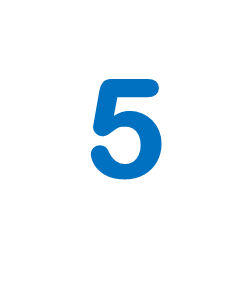 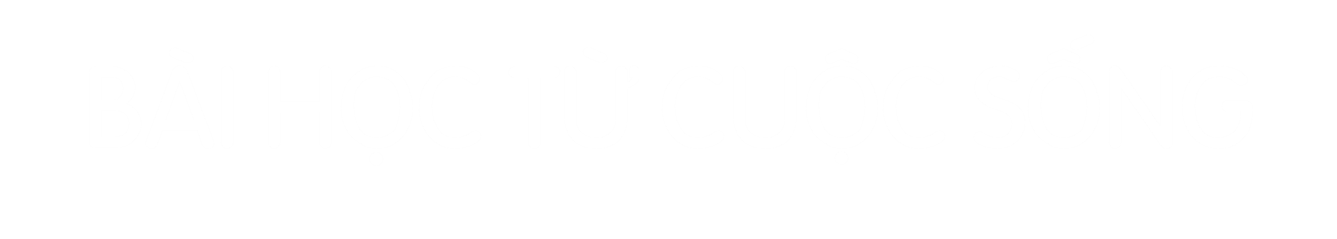 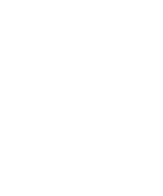 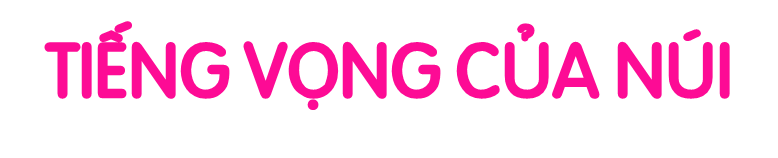 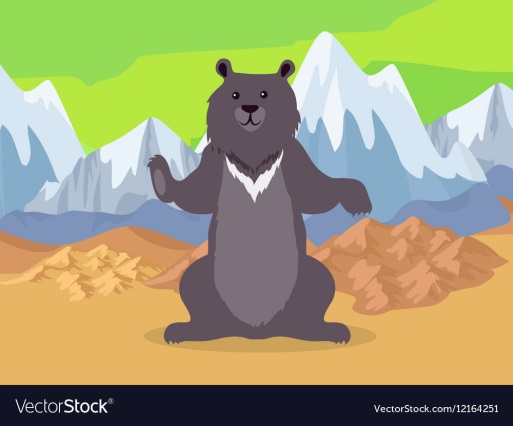 Bài
5
5
TIẾNG VỌNG CỦA NÚI
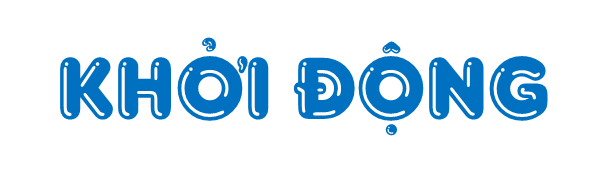 Nhận biết
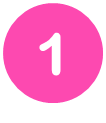 1
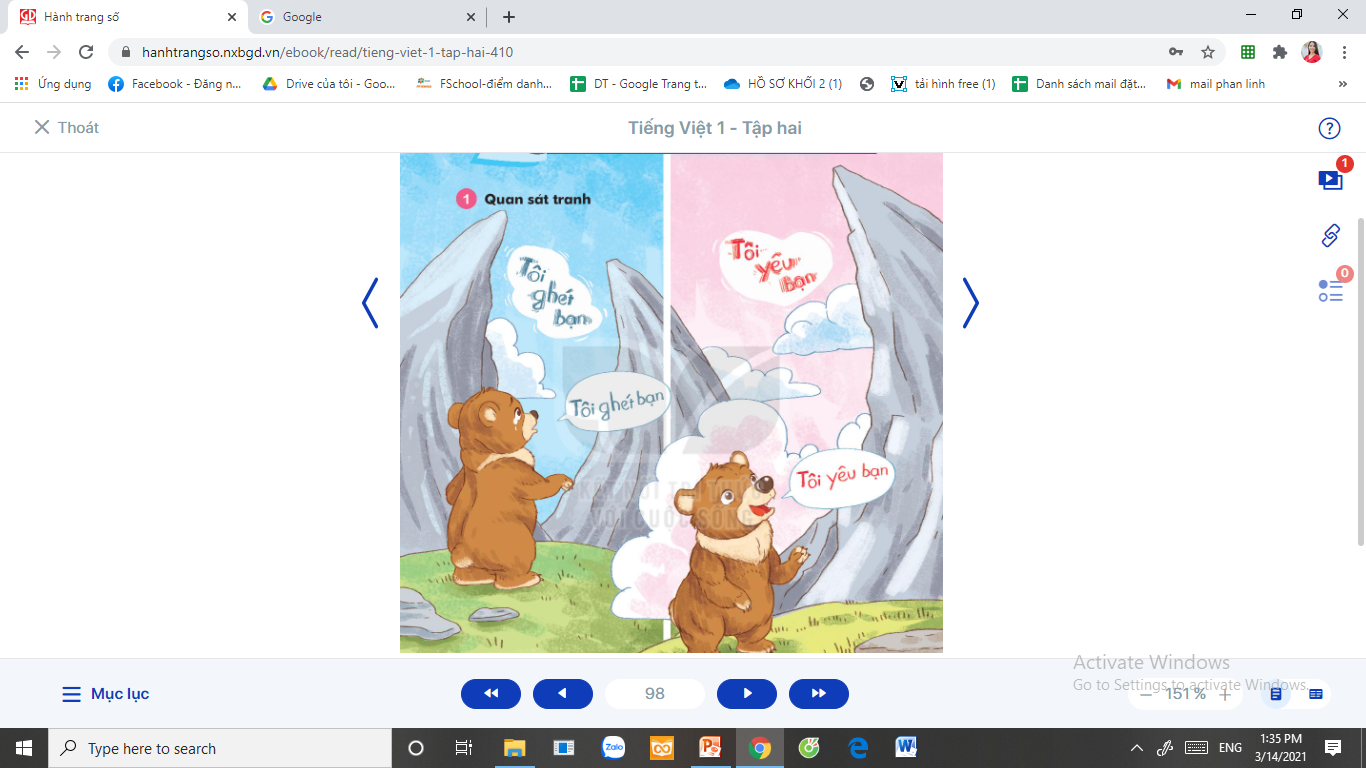 a. Em nhìn thấy gì trong bức tranh?
b. Hai phần của 2 bức tranh có gì giống nhau và khác nhau?
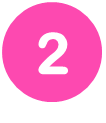 Đọc
Tiếng vọng của núi
2
Đang đi chơi trong núi, gấu con chợt nhìn thấy một hạt dẻ. Gấu con vui mừng reo lên: “A!”. Ngay lập tức, có tiếng “A!” vọng lại. Gấu con ngạc nhiên kêu to: “Bạn là ai?”. Lại có tiếng vọng ra từ vách núi: “Bạn là ai?”. Gấu con hét lên: “Sao không nói cho tôi biết?”. Núi cũng đáp lại như vậy. Gấu con bực tức: “Tôi ghét bạn”. Khắp nơi có tiếng vọng: “Tôi ghét bạn”. Gấu con tủi thân, oà khóc.
	Về nhà, gấu con kể cho mẹ nghe. Gấu mẹ cười bảo: “Con hãy quay lại và nói với núi: “Tôi yêu bạn”. Gấu con làm theo lời mẹ. Quả nhiên, có tiếng vọng lại: “Tôi yêu bạn”. Gấu con bật cười vui vẻ.
(Theo 365 kể truyện hằng đêm
Học sinh đọc thầm và viết vào ô chat từ ngữ khó
.
Luyện đọc câu dài:
Đang đi chơi trong núi, gấu con chợt nhìn thấy một hạt dẻ.
Tiếng vọng của núi
2
Đang đi chơi trong núi, gấu con chợt nhìn thấy một hạt dẻ. Gấu con vui mừng reo lên: “A!”. Ngay lập tức, có tiếng “A!” vọng lại. Gấu con ngạc nhiên kêu to: “Bạn là ai?”. Lại có tiếng vọng ra từ vách núi: “Bạn là ai?”. Gấu con hét lên: “Sao không nói cho tôi biết?”. Núi cũng đáp lại như vậy. Gấu con bực tức: “Tôi ghét bạn”. Khắp nơi có tiếng vọng: “Tôi ghét bạn”. Gấu con tủi thân, oà khóc.
	Về nhà, gấu con kể cho mẹ nghe. Gấu mẹ cười bảo: “Con hãy quay lại và nói với núi: “Tôi yêu bạn”. Gấu con làm theo lời mẹ. Quả nhiên, có tiếng vọng lại: “Tôi yêu bạn”. Gấu con bật cười vui vẻ.
(Theo 365 kể truyện hằng đêm
1
Đang đi chơi trong núi, gấu con chợt nhìn thấy một hạt dẻ. Gấu con vui mừng reo lên: “A!”. Ngay lập tức, có tiếng “A!” vọng lại. Gấu con ngạc nhiên kêu to: “Bạn là ai?”.  Lại có tiếng vọng ra từ vách núi: “Bạn là ai?”. Gấu con hét lên: “Sao không nói cho tôi biết?”.  Núi cũng đáp lại như vậy.   Gấu con bực tức: “Tôi ghét bạn”.  Khắp nơi có tiếng vọng: “Tôi ghét bạn”.  Gấu con tủi thân, oà khóc. 
	Về nhà, gấu con kể cho mẹ nghe.   Gấu mẹ cười bảo: “Con hãy quay lại và nói với núi: “Tôi yêu bạn”.     Gấu con làm theo lời mẹ.    Quả nhiên, có tiếng vọng lại: “Tôi yêu bạn”. Gấu con bật cười vui vẻ. //   
(Theo 365 kể truyện hằng đêm
3
5
4
6
8
7
9
10
12
11
13
14
15
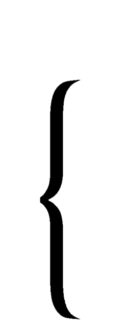 Tiếng vọng của núi
Đang đi chơi trong núi, gấu con chợt nhìn thấy một hạt dẻ. Gấu con vui mừng reo lên: “A!”. Ngay lập tức, có tiếng “A!” vọng lại. Gấu con ngạc nhiên kêu to: “Bạn là ai?”. Lại có tiếng vọng ra từ vách núi: “Bạn là ai?”. Gấu con hét lên: “Sao không nói cho tôi biết?”. Núi cũng đáp lại như vậy. Gấu con bực tức: “Tôi ghét bạn”. Khắp nơi có tiếng vọng: “Tôi ghét bạn”. Gấu con tủi thân, oà khóc.
	Về nhà, gấu con kể cho mẹ nghe. Gấu mẹ cười bảo: “Con hãy quay lại và nói với núi: “Tôi yêu bạn”. Gấu con làm theo lời mẹ. Quả nhiên, có tiếng vọng lại: “Tôi yêu bạn”. Gấu con bật cười vui vẻ.
(Theo 365 kể truyện hằng đêm
1
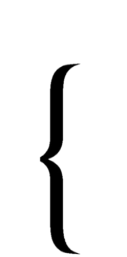 2
Giải nghĩa từ khó:
Tiếng vọng:
âm thanh được bật ngược lại từ xa.
Em nghe tiếng vọng từ trong vách núi.
Bực tức:
bực và tức giận.
Chúng ta nên im lặng khi bực tức.
[Speaker Notes: Gv yêu cầu hs nêu nghĩa theo cách hs hiểu trước.
Có thể cho HS giải nghĩa bằng cách đặt câu.]
Tủi thân :
tự cảm thấy thương xót bản thân mình.
Em thấy tủi thân vì không được mẹ chia quà.
Quả nhiên:
đúng như đã biết hay đoán trước.
[Speaker Notes: Gv yêu cầu hs nêu nghĩa theo cách hs hiểu trước.
Có thể cho HS giải nghĩa bằng cách đặt câu.]
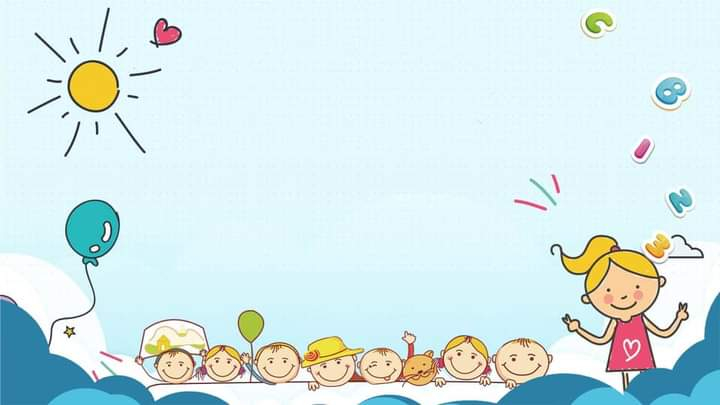 Nhận xét tiết 1
Trân trọng cảm ơn các em và quý thầy cô
Tiếng vọng của núi
Đang đi chơi trong núi, gấu con chợt nhìn thấy một hạt dẻ. Gấu con vui mừng reo lên: “A!”. Ngay lập tức, có tiếng “A!” vọng lại. Gấu con ngạc nhiên kêu to: “Bạn là ai?”. Lại có tiếng vọng ra từ vách núi: “Bạn là ai?”. Gấu con hét lên: “Sao không nói cho tôi biết?”. Núi cũng đáp lại như vậy. Gấu con bực tức: “Tôi ghét bạn”. Khắp nơi có tiếng vọng: “Tôi ghét bạn”. Gấu con tủi thân, oà khóc.
	Về nhà, gấu con kể cho mẹ nghe. Gấu mẹ cười bảo: “Con hãy quay lại và nói với núi: “Tôi yêu bạn”. Gấu con làm theo lời mẹ. Quả nhiên, có tiếng vọng lại: “Tôi yêu bạn”. Gấu con bật cười vui vẻ.
(Theo 365 kể truyện hằng đêm
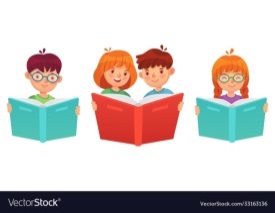 [Speaker Notes: Thi đua]
Đọc đoạn 1:
Đang đi chơi trong núi, gấu con chợt nhìn thấy một hạt dẻ. Gấu con vui mừng reo lên: “A!”. Ngay lập tức, có tiếng “A!” vọng lại. Gấu con ngạc nhiên kêu to: “Bạn là ai?”. Lại có tiếng vọng ra từ vách núi: “Bạn là ai?”. Gấu con hét lên: “Sao không nói cho tôi biết?”. Núi cũng đáp lại như vậy. Gấu con bực tức: “Tôi ghét bạn”. Khắp nơi có tiếng vọng: “Tôi ghét bạn”. Gấu con tủi thân, oà khóc.
Con vật nào xuất hiện trong bài?
Gấu đi chơi ở đâu?
Chuyện gì xảy ra khi gấu con vui mừng reo lên: “A!”?
Đọc đoạn 2:
Về nhà, gấu con kể cho mẹ nghe. Gấu mẹ cười bảo: “Con hãy quay lại và nói với núi: “Tôi yêu bạn”. Gấu con làm theo lời mẹ. Quả nhiên, có tiếng vọng lại: “Tôi yêu bạn”. Gấu con bật cười vui vẻ.
Gấu mẹ nói gì với gấu con?
Sau khi làm theo lời mẹ, gấu con cảm thấy thế nào?
Bài đọc khuyên chúng ta điều gì?
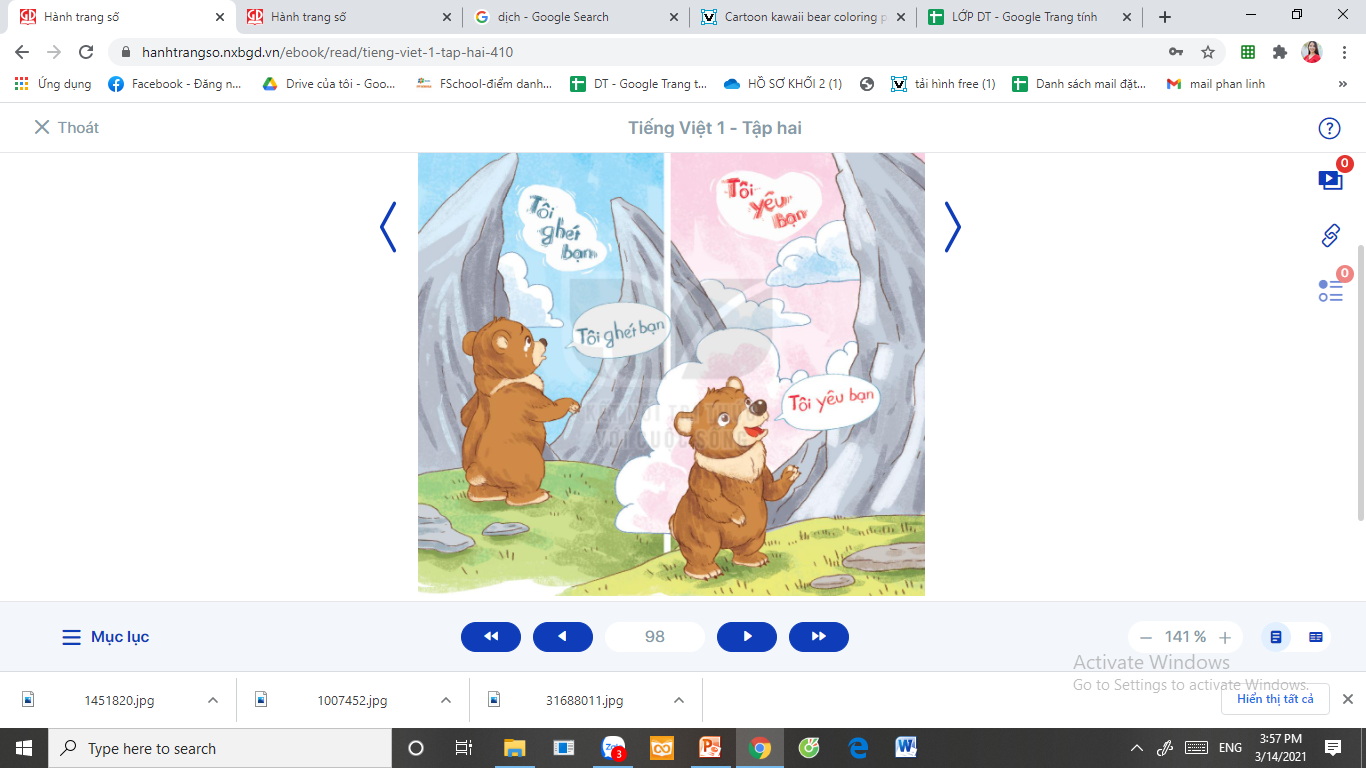 [Speaker Notes: GV nên gợi ý: 
Nội dung: Chúng ta nên nói lời hay ý đẹp. Khi nói lời hay, ý đẹp, bản thân mình và mọi người xung quanh sẽ thấy vui vẻ, hạnh phúc.]
Bài đọc khuyên chúng ta điều gì
Nội dung: Chúng ta nên nói lời hay ý đẹp. Khi nói lời hay, ý đẹp, bản thân mình và mọi người xung quanh sẽ thấy vui vẻ, hạnh phúc.
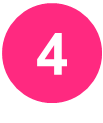 Viết vào vở câu trả lời cho câu hỏi c ở mục 3
c. Sau khi làm theo lời mẹ, gấu con cảm thấy (…).
Sau khi làm theo lời mẹ, gấu con cảm thấy rất vui vẻ.
[Speaker Notes: HS có thể có nhiều cách trả lời...]
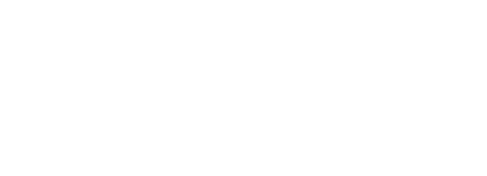 Dặn dò:
Đọc lại bài: Tiếng vọng của núi (trang 98, 99).
Chuẩn bị bài mới (trang 100, 101).